«Какой чистый и какой русский поэт!»
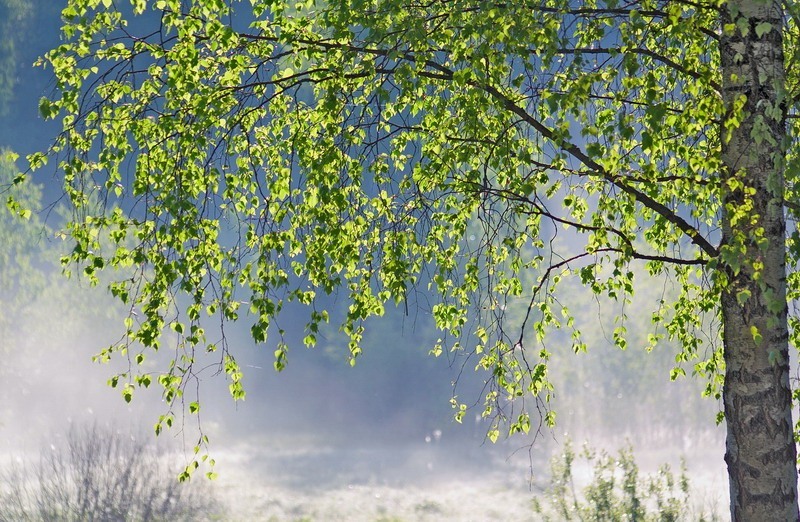 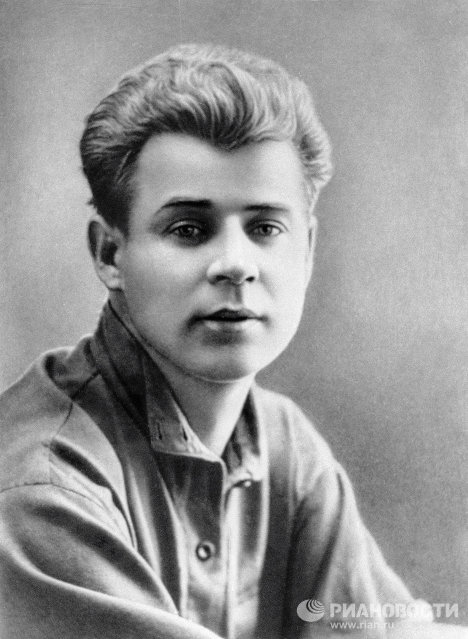 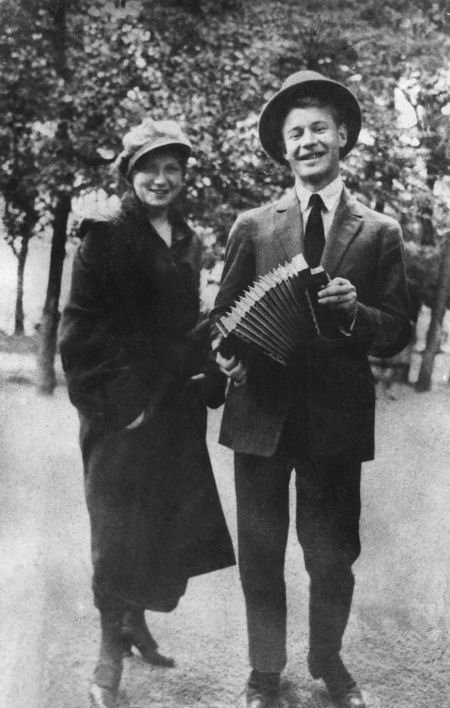 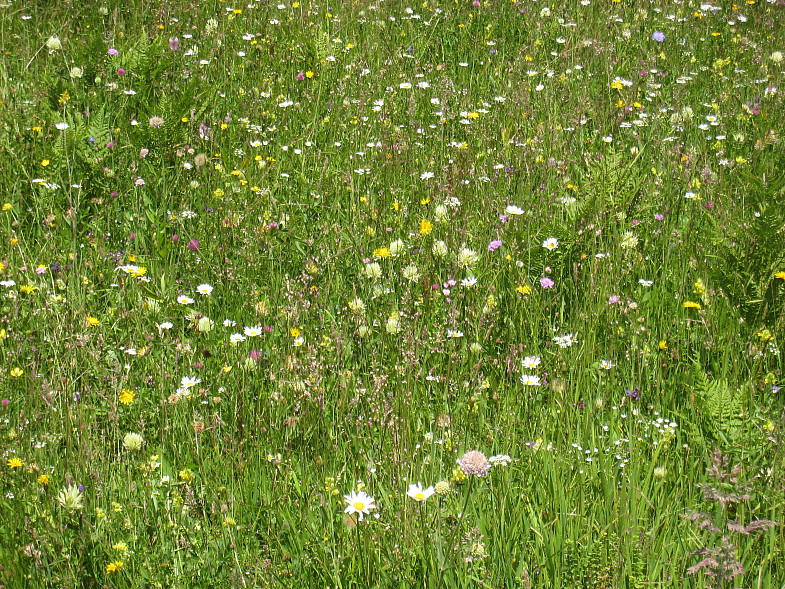 Жизнь  моя,  иль  ты  приснилась  мне?
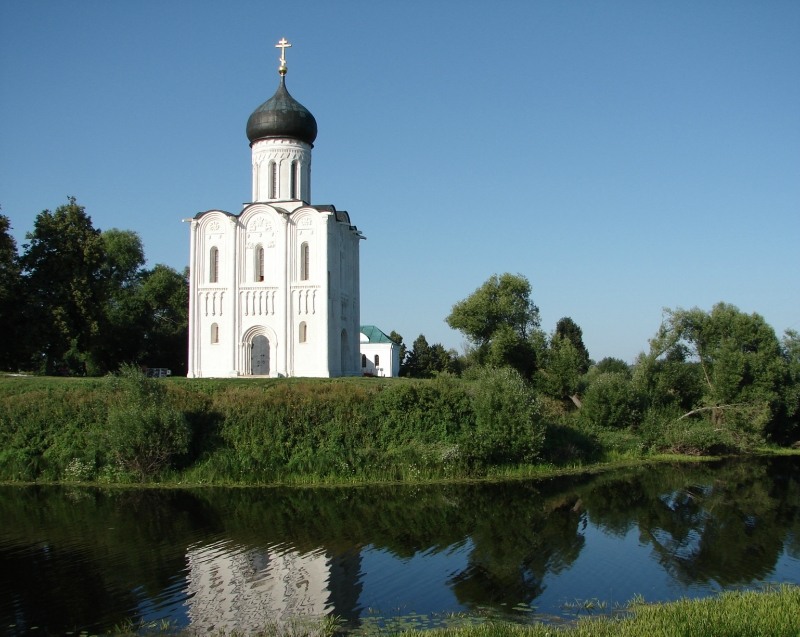 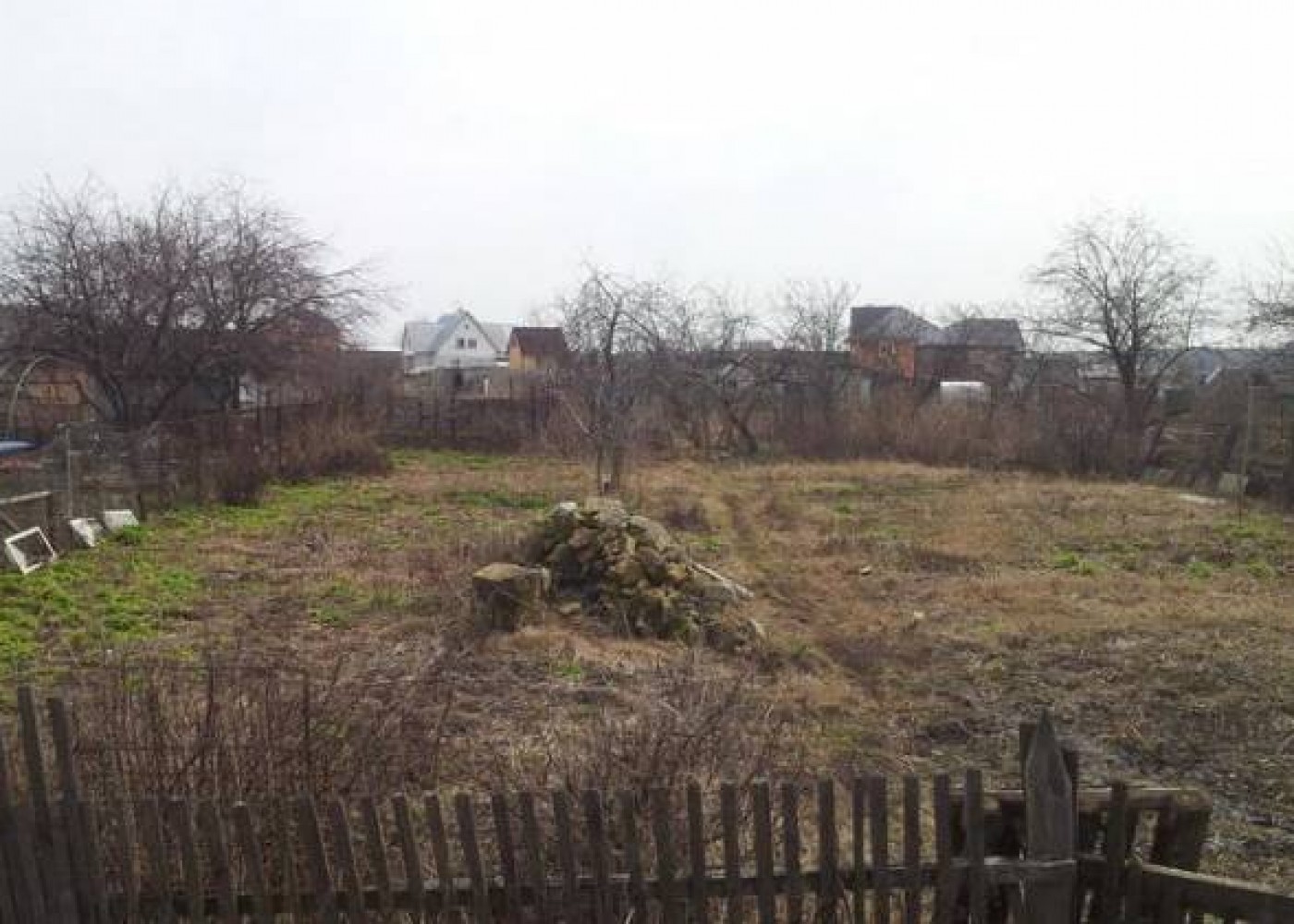 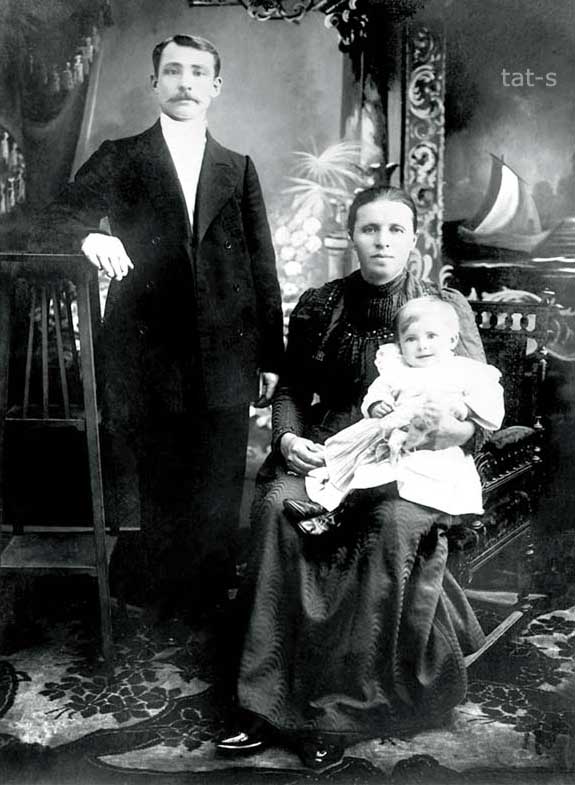 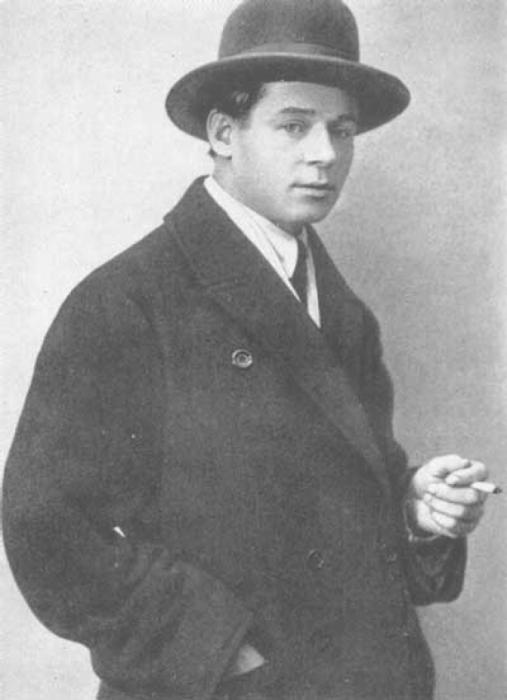 Под грохот и рёв мортир
Другую явил я отвагу – 
Был первый в стране дезертир…
Любимая! Я мучил вас. У вас была тоска в глазах усталых…
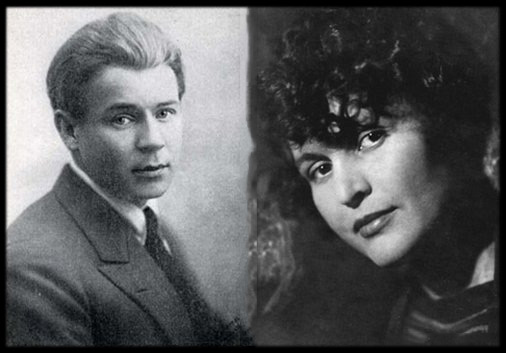 Если б знала ты сердцем упорным,
Как умеет любить хулиган,
Как умеет он быть покорным.
Я помню, любимая, помню сиянье твоих волос…
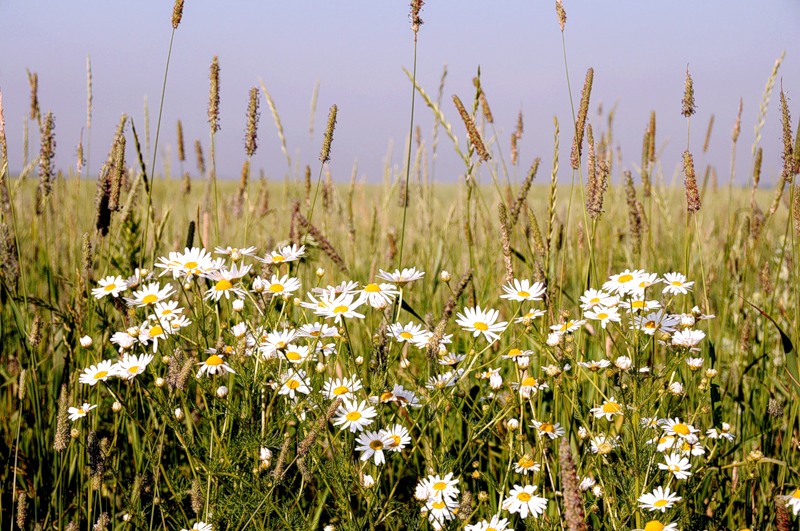 В этой жизни умереть не ново, но и жить, конечно, не новей.
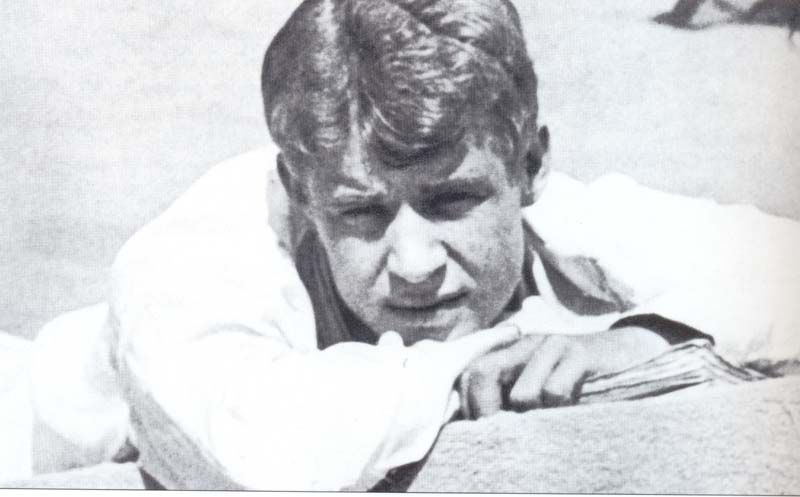